Using Technology for Faculty Development for Community-based Preceptors: A CERA Study
[Speaker Notes: Please be sure to write you name and email here so that we can send out the notes from this session.]
The Team
Jumana Antoun, MD, MS, is Associate Professor, Family Medicine Department, American University of Beirut, Beirut, Lebanon. 
Dennis Baker, PhD, is Assistant Dean for Faculty Enrichment, Alabama College of Osteopathic Medicine, Dothan, Alabama.
Suzanne Baker, MA, is Assistant Dean for Graduate Programs and Medical Student Research, Division of Research and Graduate Programs, Florida State University College of Medicine, Tallahassee, Florida.
Alexander W. Chessman, MD, is Professor, Department of Family Medicine, Medical University of South Carolina, Charleston, South Carolina.
Joanna Drowos, DO, MPH, MBA, is Associate Professor, Integrated Medical Science Department, Florida Atlantic University Charles E. Schmidt College of Medicine, Boca Raton, Florida. 
Suzanne Leonard Harrison, MD, is Professor and Director of Clinical Programs, Department of Family Medicine and Rural Health, Florida State University College of Medicine, Tallahassee, Florida.
Suzanne Minor, MD, is Clinical Faculty Development Director, Office of Medical Education, Florida International University Herbert Wertheim College of Medicine, Miami, Florida.
[Speaker Notes: So, who are we?  This is our team.]
Disclosures
We have nothing to disclose
On completion of this session the participants should be able to...
Discuss CERA survey results (CD perceptions re technology to successfully delivery of faculty development to community preceptors).

Describe how technology is used to deliver faculty development to community-based preceptors in various institutions.

Discuss desired technologies/IT support needs for current curriculum and to improve faculty development in the next 2 years and how to evaluate (outcome measures) if technology delivery for faculty development is successful.
How we’ll spend the hour:
Introductions, Agenda (4:00 pm)
CERA data (4:05 pm)
Various technologies used at different institutions (4:20 pm)
Small groups (4:30 pm)
desired technologies 
IT support needs for current curriculum and to improve faculty development in the next 2 years 
how to evaluate (outcome measures) if technology delivery for faculty development is successful
Report back to large group, Wrap Up (4:45 pm)
Who are you?What are your needs for this session?
Our Previous Work: Faculty Development for Community-Based Preceptors
Barriers
Preceptor time availability (90%) 
Geographic distribution of preceptors (81%)
Financial resources (76%)
Clerkship director dedicated time (59%)
Competition from other programs (55%) 

Determining preceptor development needs
Informal conversations with preceptors (76%) 
Teaching evaluations provided by students (61%)
Many perform no needs assessment



Drowos J, Baker S, Harrison SL, Minor S, Chessman AW, Baker D. Faculty Development for Medical School Community-Based Faculty: A CERA Study Exploring Institutional Requirements and Challenges. Acad Med 2017;92(8):1175-1180.
[Speaker Notes: FD is important. We know that both MD and DO accrediting bodies (LCME, COCA), require preceptor FD. 
This slide shows this group’s past work – we studied the barriers and method for needs assessment for providing FD.  90% felt that preceptor time availability was a barrier, 81% geographic distribution, 76% financial resources, 59% CD dedicated time, and 55% competition from other programs. 
Many CD’s performed no needs assessments to determine preceptor needs.  76% had informal conversations with preceptors, and 61% used student teaching evaluations to determine preceptor needs.]
Conclusions
Benefits to paying preceptors and funding clerkship director time
Opportunities to develop formal curricula, including: 
Formal preceptor needs assessment
Program evaluation
Opportunities for innovative preceptor development methods
Background
Clerkship directors are challenged with providing crucial faculty development to community-based faculty 

Technology provides a platform for meeting the faculty development needs of community-based faculty

Clerkship directors reported relying on face-to-face methods to deliver content in spite of indicating that preceptor time is a main barrier to providing faculty development
Methods
2017 Council of Academic Family Medicine’s (CAFM) Educational Research Alliance (CERA) survey of Family Medicine Clerkship Directors
Cross-sectional survey distributed annually to clerkship directors at 125 U.S. and 16 Canadian schools
Distributed via email invitation to between June 28, 2017 and August 4, 2017
Study was approved by the American Academy of Family Physicians Institutional Review Board

De-identified data set received from CERA was imported into SPSS for analysis purposes 

We conducted descriptive and bivariate statistical analysis
Results
Characteristics of Responding Clerkship Directors
43% of CDs less than 5 years in role, 41% 5-10 years

27% less than 10 years since residency, 35% 11-20 years since residency
Institutional Support
Clerkship Directors’ Beliefs Regarding Importance of Technology in Delivering Faculty Development and Adequacy of Institution Support for Clerkship Director and for Community Preceptors
Current Technology
Technology Currently Being Used to Deliver Faculty Development
 to Community Preceptors (%)
Current Versus Anticipated Support
Clerkship Directors’ Beliefs Regarding Available Technology Support for Current Faculty Development Program and Anticipated Support Needs Over the Next Two Years
Increasing Needs
*respondents selected all that apply thus total percentage adds up to more than 100
* Note all percentages are valid percentages and missing values are omitted.
Findings
In general, clerkship directors who graduated more recently tended to value technology more positively than directors who graduated more than 20 years ago (p=0.043)

Additionally, there was a trend, though not statistically significant, that their agreement on the importance of technology was correlated with more use of technologies 

There was a trend toward positive correlation between having more protected time and level of agreement that there was adequate institutional technology support for community preceptors
Surprising Findings
Regional campuses didn’t influence responses

Neutral feelings or agreeing that technology is important

Some Clerkship Directors don’t want technology help

Using asynchronous methods of technology
Conclusions
While faculty development via technology offers convenience, flexibility and timely content, not all CDs agree that this is important
 
Many will need additional support from their institution for effective delivery to community-based preceptors

Advocate for the same quality of educational materials for our faculty as for our students; it is time to bring the same level of engagement to our faculty development that we bring to our student education
Next Steps
Opportunity exists for institutions, national organizations and professions across specialties and disciplines to collaborate on technology-based faculty development for preceptors 

We project increasing demand for support in the delivery of faculty development suggests such interdisciplinary, and interprofessional collaborations will be necessary 

Add technology-mediated faculty development while continuing to value and cultivate relationships
Technology Use
Dartmouth Medical School, 1994, Preceptor Computer Network 
University of Texas Medical Branch, Galveston, 1994-2002,TeLeTET 
Closed Facebook group managed an educational activity for a faculty development program.
Simultaneous co-learning with exemplary community-based preceptors and students about clinical topics
Preceptors’ listserv
Online clinical teaching discussion group
Interactive web-based teaching scenarios & cases
CD-ROMs
On-site technology support
Audio content (cassette tapes, CDs or MP3s)
[Speaker Notes: How has technology been used to provide FD at different sites? 
Dartmouth Medical School created a Preceptor Computer Network in 1994 to help preceptors “get wired” and provide teaching support.8 At the University of Texas Medical Branch, Galveston, the Teaching and Learning Through Educational Technology Program (TeLeTET) assessed community-based preceptor needs between 1994-2002 and used technology to develop preceptors regarding basic educational technology skills, PDAs in teaching practice, portable modular workshops, and web-based curricular materials.9 At other institutions, videoconferencing successfully improved community-based preceptors’ understanding of student assessment.10 In another example, a closed Facebook group managed an educational activity for a faculty development program.11 Additional faculty development formats involving technology include a preceptors’ listserv; an online clinical teaching discussion group; interactive web-based teaching scenarios; and cases, CD-ROMs, on-site technology support, and audio content (cassette tapes, CDs or MP3s).7,12,13,14 One study used technology for simultaneous co-learning with exemplary community-based preceptors and students about clinical topics.15 
And though not yet in the literature, at some of our sites, we have online modules:
FSUCOM has 12 on-line modules for preceptors to complete. 
And FIU has 5 online teaching modules.]
Technology Use
STFM: TeachingPhysician.org
#TipsforNewDocs: Twitter, 
6/1-7/31/2017, >9,000 people, 18,000 tweets
across hospital systems and specialties.
[Speaker Notes: At the level of national organizations, the Society for Teachers for Family Medicine (STFM) created TeachingPhysician.org, an online resource providing preceptor faculty development via audios, videos, frequently asked questions, and links to in-depth information on precepting topics.16 

Staff, residents, and attendings offered advice to incoming interns with #TipsforNewDocs via social media tool Twitter.17 Between June 1 and July 31, 2017, more than 9,000 individuals shared 18,000 tweets to provide onboarding advice to incoming interns across hospital systems and specialties.17]
Small Groups
Desired technologies for FD
IT support needs for current FD curriculum 
IT support needs to improve faculty development in the next 2 years 
How to evaluate if technology delivery for faculty development is successful (outcome measures)
[Speaker Notes: Let’s split up into small groups now – and then at around 4:50, let’s report back to the group.  We’ll take notes and email them out to everyone.]
Please evaluate this presentation using the conference mobile app! Simply click on the "clipboard" icon       on the presentation page.
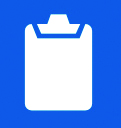 References
1.Liaison Committee on Medical Education. Functions and Structure of a Medical School: Standards for Accreditation of Medical Education Programs Leading to the M.D. Degree. Liaison Committee on Medical Education, 2017-2018. Published 2016.
2.Commission on Osteopathic College Accreditation COM Accreditation Standards Crosswalk and Documentation Pad. Revised 7/1/2016. 
3.Erikson C, et al. Recruiting and maintaining U.S. clinical training sites: joint report of the 2013 Multi-discipline Clerkship/Clinical Training Site Survey. https://members.aamc.org/eweb/upload/13-225%20WC%20Report%202%20update.pdf  Accessed February 20, 2017. 
4.Quirk M, et al.  Family Medicine Educators’ Perceptions of the Future of Faculty Development.  Fam Med 2002;34(10):755-760.
5.Langlois JP, Thach SB. Bringing Faculty Development to Community-Based Preceptors.  Acad Med 2003;78:150–155.
6.Bramson R, et al. Reaching and Teaching Preceptors: Limited Success From a Multifaceted Faculty Development Program. Fam Med 2007;39(6):386-388. 
7.Kollisch DO, et al.  Impact of a preceptor education board and computer network to engage community faculty at Dartmouth Medical School. Acad Med 1999;74(1 Suppl):S70-74.
8.Baldwin CD, Niebuhr VN, Sullivan B. Meeting the computer technology needs of community faculty: building new models for faculty development. Ambul Pediatr 2004;4(1 Suppl):113-116.   
9.Bulik RJ, Frye AW, Callaway MR, Romero CM, Walters DJ. Clinical performance assessment and interactive video teleconferencing: an iterative exploration. Teach Learn Med 2002;14(2):124-132.
10.Klein M, Niebuhr V, D'Alessandro D. Innovative online faculty development utilizing the power of social media. Acad Pediatr. 2013;13(6):564-9. 
11.Willett LR. Brief Report: Utilizing an Audiotape for Outpatient Preceptor Faculty Development.  J Gen Intern Med 2006;21:503–505.
12.Malik R, Bordman R, Regehr G, Freeman R. Continuous quality improvement and community-based faculty development through an innovative site visit program at one institution. Acad Med 2007; 82(5):465–468.
13.Lie D, et al.  Attributes of effective community preceptors for pre-clerkship medical students.  Med Teach 2009;31: 251–259.
14.Scott SM, et al. Contemporary Teaching Strategies of Exemplary Community Preceptors – Is Technology Helping? Fam Med 2014;46(10):776-782.
15.Teaching Physician. (https://www.teachingphysician.org/) Revised January 4, 2018<<<<<< . Accessed December 28, 2017January 5, 2018.
16.Wong K, Swamy L, Jardine DA. #TipsForNewDocs: Mentoring from miles away. J Grad Med Ed. 2017;9(5):674-675.
17.Drowos J, Baker S, Harrison SL, Minor S, Chessman AW, Baker D. Faculty Development for Medical School Community-Based Faculty: A CERA Study Exploring Institutional Requirements and Challenges. Acad Med 2017;92(8):1175-1180.
18.Kharb P, Samanta PP, Jindal M, Singh V. The learning styles and the preferred teaching-learning strategies of first year medical students. J Clin Diagn. 2013;7(6):1089-92.